Η συγκρότηση της ρωμαϊκής πολιτείας - Res publica
Η μετάβαση από τη βασιλεία στη δημοκρατία το 509 π.Χ. σηματοδότησε μια νέα εποχή για τη Ρώμη. Αυτή η παρουσίαση εξερευνά τη δομή και την εξέλιξη της ρωμαϊκής πολιτείας.
by Elpiniki Rassa
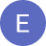 Το τέλος της βασιλείας
509 π.Χ.
1
Εξέγερση των πατρικίων
Απομάκρυνση Ετρούσκων
2
Σηματοδοτεί το τέλος της βασιλείας
Εγκαθίδρυση δημοκρατίας
3
Οι Ρωμαίοι την ονόμασαν Res publica
Η πραγματικότητα της Res publica
Αριστοκρατικό καθεστώς
Κοινωνικοί αγώνες
Διήρκεσαν δύο αιώνες μέχρι την εξίσωση πατρικίων και πληβείων
Στην πραγματικότητα, οι πατρίκιοι είχαν την εξουσία
Εξωτερική πολιτική
Έναρξη πολιτικής κατακτήσεων
Οι κοινωνικοί αγώνες των πληβείων
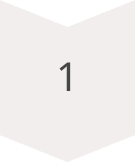 Αρχές 5ου αι. π.Χ.
Ανάδειξη δημάρχων για την προστασία των πληβείων
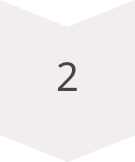 Μέσα 5ου αι. π.Χ.
Καταγραφή εθιμικού δικαίου (Δωδεκάδελτος)
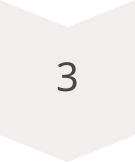 4ος αι. π.Χ.
Απόκτηση δικαιώματος εκλογής στο αξίωμα του υπάτου
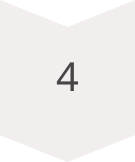 Τέλη 4ου αι. π.Χ.
Δικαίωμα εκλογής στο αξίωμα του "μεγίστου αρχιερέως"
Ο ρόλος των δημάρχων
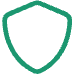 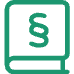 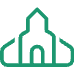 Προστασία
Veto
Ιερότητα
Προστάτευαν τους πληβείους από τις αυθαιρεσίες των πατρικίων
Είχαν το δικαίωμα να αρνηθούν την ψήφιση ενός νόμου
Θεωρούνταν πρόσωπα ιερά και απαραβίαστα
Η σημασία της Δωδεκάδελτου
Μεταβλητότητα του νόμου
Δημοκρατική νομοθεσία
Ο νόμος αναγνωρίζεται ως ανθρώπινο έργο που υπόκειται σε αλλαγές
"Το αποτέλεσμα της τελευταίας ψηφοφορίας του λαού αποτελεί νόμο"
Κοινό κτήμα
Ο νόμος έγινε προσβάσιμος σε όλους τους πολίτες, συμπεριλαμβανομένων των πληβείων
Η πολιτική οργάνωση της Res publica
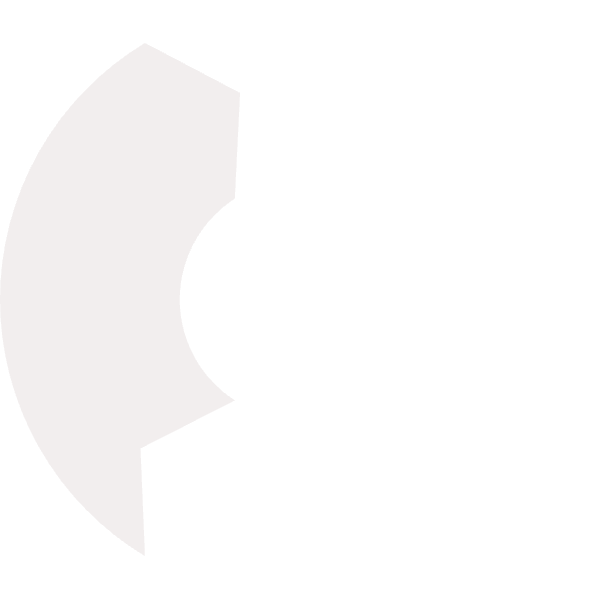 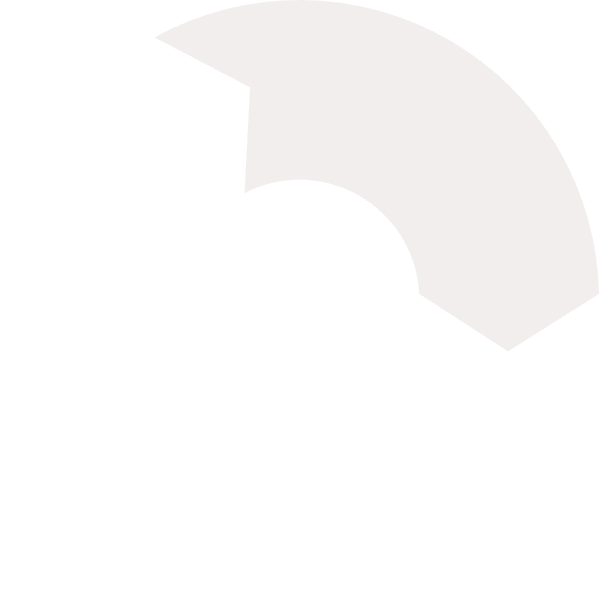 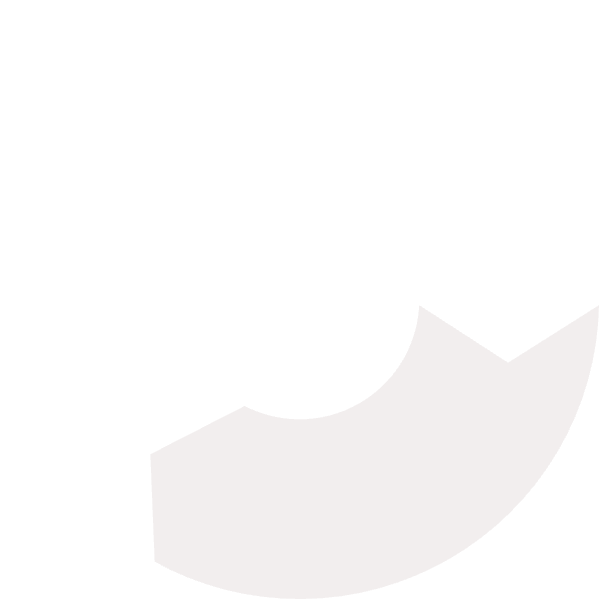 Σύγκλητος
2
Νομοθετική και εκτελεστική εξουσία
1
Άρχοντες
Εκτελεστική εξουσία
Εκκλησίες
3
Συνελεύσεις πολιτών
Οι άρχοντες της Ρωμαϊκής Πολιτείας
Ύπατοι
Δικτάτορας
Τιμητές
Δύο άρχοντες με ετήσια θητεία, συγκέντρωναν τις εξουσίες του πρώην βασιλιά
Εκλεγόταν σε περιόδους κρίσης για εξάμηνη θητεία με απόλυτη εξουσία
Δύο άρχοντες με 18μηνη θητεία, υπεύθυνοι για την απογραφή και τα ήθη
Τα καθήκοντα των τιμητών
Τίμηση των πολιτών
1
Κατάταξη ανάλογα με τα περιουσιακά στοιχεία
Σύνταξη καταλόγου συγκλητικών
2
Καθορισμός των αρχόντων που εισέρχονταν στη σύγκλητο
Κατάρτιση προϋπολογισμού
3
Διαχείριση των οικονομικών του κράτους
Επίβλεψη των ηθών
4
Δυνατότητα στέρησης πολιτικών δικαιωμάτων για ανήθικη συμπεριφορά
Η σύγκλητος
Σύνθεση
300 ισόβια μέλη, πρώην ανώτατοι άρχοντες
Εξουσίες
Νομοθετική και εκτελεστική εξουσία, μεγάλη επιρροή
Αρμοδιότητες
Οικονομικά, θρησκευτικά και εξωτερική πολιτική
Συγκλητικά δόγματα
Οι αποφάσεις της συγκλήτου είχαν ισχύ νόμου
Οι εκκλησίες της Ρώμης
Φρατρική
Λοχίτιδα
Φυλετική
Συνέλευση πατρικίων, έχασε τη δύναμή της κατά τη δημοκρατία
Συνέλευση όλων των στρατευμένων πολιτών, εξέλεγε ανώτατους άρχοντες
Αρχικά συνέλευση πληβείων, αργότερα όλων των Ρωμαίων πολιτών
Η λοχίτιδα εκκλησία
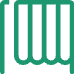 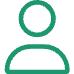 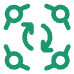 Εκλογές
Σύνθεση
Οργάνωση
Εξέλεγε τους υπάτους, τους τιμητές και τους πραίτωρες
Αποτελούνταν από όλους τους στρατευμένους πολίτες
Οι αποφάσεις παίρνονταν κατά λόχους
Η φυλετική εκκλησία
Εξέλιξη
Οργάνωση
Από συνέλευση πληβείων σε συνέλευση όλων των Ρωμαίων
Συγκεντρώνονταν κατά φυλές, ανάλογα με τον τόπο κατοικίας
Αρμοδιότητες
Ψήφιση νόμων και εκλογή κατώτερων αρχόντων
Η εξωτερική πολιτική της Ρώμης
509 π.Χ.
1
Έναρξη δημοκρατίας και πολιτικής κατακτήσεων
5ος-4ος αι. π.Χ.
2
Σταδιακή επέκταση στην ιταλική χερσόνησο
3ος αι. π.Χ.
3
Κυριαρχία στην Ιταλία και αντιμετώπιση Καρχηδονίων
Η κληρονομιά της Res publica
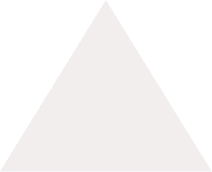 Πολιτική οργάνωση
1
Πρότυπο για μεταγενέστερα πολιτεύματα
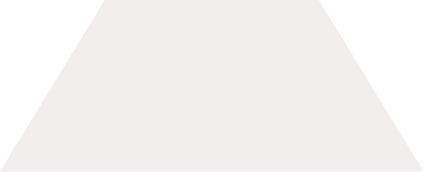 Νομικό σύστημα
2
Βάση του σύγχρονου δυτικού δικαίου
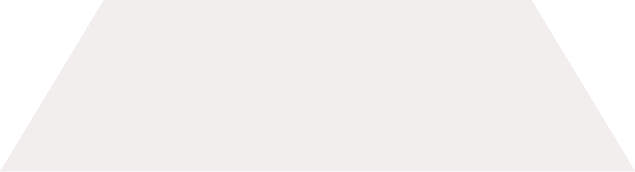 Κοινωνική εξέλιξη
3
Σταδιακή εξίσωση τάξεων
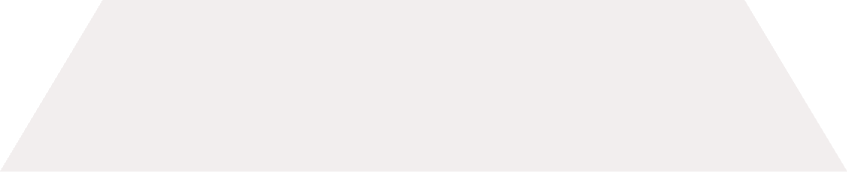 Στρατιωτική ισχύς
4
Θεμέλιο της ρωμαϊκής αυτοκρατορίας